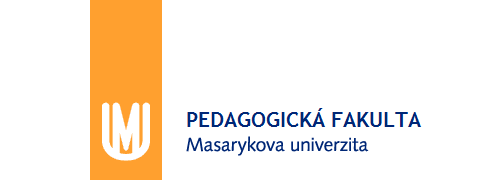 Provoz obchodu a služeb
jaro 2019
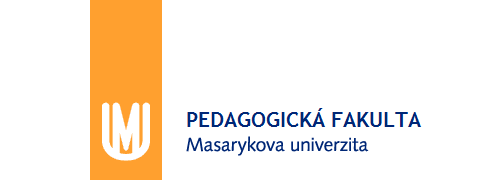 Provoz obchodu a služeb
Cenová rozhodování výrobců
Pro výrobce je cena složitým mechanismem, který je pečlivě vytvářen na základě:
nákladů na materiál spotřebovaný při výrobě zboží, 
nákladů na pracovní sílu, 
příslušného podílu režijních nákladů, 
požadovaného zisku. 

Ceny jsou zároveň nástrojem, který společnostem zajišťuje příjmy, potřebné k jejich existenci a růstu.
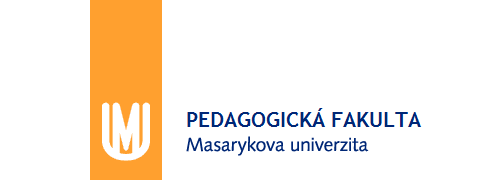 Provoz obchodu a služeb
Cíle cenové tvorby
Souhrnné podnikové cíle mohou udávat směr cenové politiky.
maximalizace zisku – nejvyšší podnikový cíl
jiné cíle sledované podnikem – podíl na trhu, objem tržeb…

Hlavní cíle cenové tvorby:
Dosáhnout určité cílové návratnosti investic nebo čistého prodeje.
Udržet nebo zvýšit podíl na trhu.
Následovat či předcházet konkurenci.
Stabilizovat ceny.
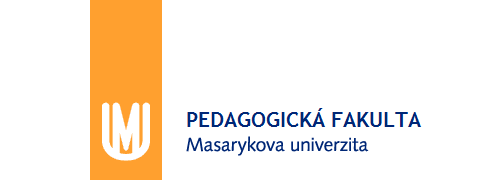 Provoz obchodu a služeb
Cíle cenové tvorby
Cílová návratnost investic
… určování ceny orientované na cílovou návratnost jde o stanovení nutného ziskového rozpětí na jednotku prodeje, které umožní dosáhnout cílového objemu celkového zisku.
Podnikové vedení se pak snaží odhadnout potřebnou ziskovou přirážku, aby ji přirazilo k nákladům každého výrobku.
Pro jednotlivé výrobky řady si mohou určité strategické cenové úvahy vyžádat zvýšení nebo snížení ceny. Vysoká cena se může například uplatnit u výrobku nebo modelu výrobkové řady, aby se dodalo prestiže či image kvality celé řadě. Nízké ceny u jiné položky může být zase využito jako nástroje rozhýbání a oživení obchodu.
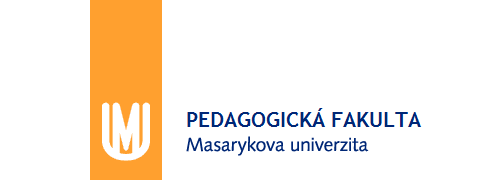 Provoz obchodu a služeb
Cíle cenové tvorby
Podíl na trhu
… dosažení nebo udržení určitého podílu na trhu. 
Podíl na trhu je vyhledáván jako cíl, protože podniky s velkým podílem na svých trzích jsou zpravidla mnohem ziskovější než jejich protějšky s menším podílem.
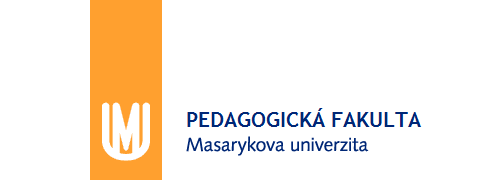 Provoz obchodu a služeb
Cíle cenové tvorby
Následování konkurence
… stanoví ceny svých výrobků prostě přibližně na úrovni průměrných cen v odvětví. 
Ceny jsou samozřejmě upraveny tak, aby se využilo všech existujících výhod plynoucích z jedinečných rysů výrobku, podniku nebo distributora. 
Firma, která kopíruje cenu, jejíž úroveň udávají ostatní, nemá ve skutečnosti žádnou cenovou politiku. 
Cena je dána a firma musí postupovat zpětně a přizpůsobovat náklady tak, aby odpovídaly ceně. Nákladové úvahy si mohou následně vynutit výběr materiálů, výrobkových charakteristik a marketingových metod.
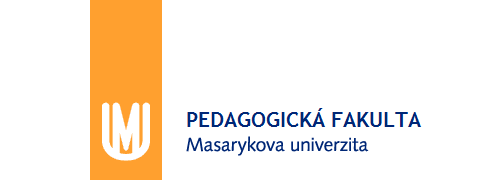 Provoz obchodu a služeb
Cíle cenové tvorby
Stabilizace cen
… dlouhodobé udržení stabilních cen bez ohledu na menší výkyvy v nákladech na materiál, práci apod. 
Podniky udržují tu úroveň cen, kterou považují za sociálně spravedlivou, bet jakýchkoli pokusů získat prospěch z tržní situace tím, že by požadovaly ceny podle toho, co může trh akceptovat. Má-li cenová tvorba tento cíl, cenová úroveň pak nepodléhá ostrým výkyvům.
Stabilní ceny dobře slouží cílům známých a veřejně sledovaných velkých podniků. Tato politika získává důvěru veřejnosti a přináší firmě dobré jméno a popularitu.
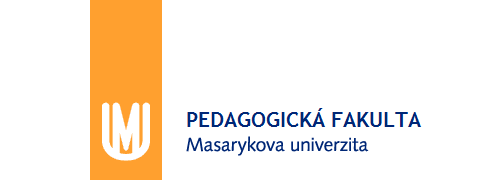 Provoz obchodu a služeb
Cenové slevy
Pro každého výrobce mají značný význam dobré pracovní vztahy s jednotlivými články distribuční sítě. 
V zájmu další spolupráce většina výrobců nabízí distributorům různé druhy slev z ceníkových cen jako kompenzaci za poskytované služby. 
K těmto slevám patří:
množstevní slevy,
obchodní nebo-li funkční slevy,
sezónní slevy,
propagační slevy,
hotovostní slevy.
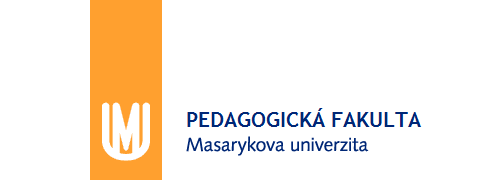 Provoz obchodu a služeb
Cenové slevy
Množstevní slevy
… snížení ceníkové nebo doporučené ceny s cílem podpořit vyšší objemy nákupů. Výše těchto slev může být odvozena buď z množství nakoupených jednotek dealerem nebo z finanční hodnoty nákupu. 
Z hlediska výrobce se prodej ve větších objemech promítá do úspor nákladů na přepravu, na plnění objednávek a účetní operace. Zvýšení obratu znamená mimoto i mnohem efektivnější využívání výrobních kapacit, relativně méně kapitálu vázaného v zásobách, nižší náklady na pojištění a nižší výdaje na správu. 
Z pohledu kupujícího je sleva vždy vítána, protože znamená nižší jednotkovou cenu.
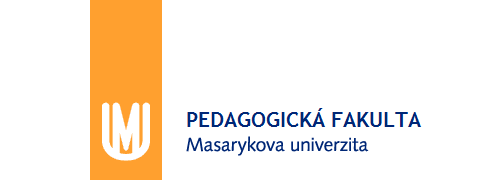 Provoz obchodu a služeb
Cenové slevy
Obchodní slevy
… srážky z ceníkových cen poskytované různým distributorům v závislosti na jejich pozici v distribučním řetězci. 
Představují platbu za výkon marketingových funkcí na každé úrovni distribuce. 
Obchodní slevy byly tradičně poskytovány kupujícím na bázi obchodní klasifikace, tj. podle jejich obchodního postavení jako překupníka, velkoobchodníka nebo maloobchodníka.
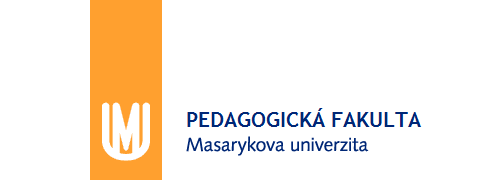 Provoz obchodu a služeb
Cenové slevy
Sezónní slevy
… snížení ceníkových cen s cílem povzbudit kupující, aby si objednali zboží hned na počátku sezóny nebo mimo ni. 
Vzhledem k tomu, že pro výrobce těchto výrobků je uzavření výrobních kapacit po dobu nízkých prodejů nepřijatelné, schůdnou alternativou je nabídnout distributorům sezónní slevy. 
Sezónní slevy musí být natolik velké, aby dealerům kompenzovaly skladování zboží po dobu několika měsíců a pokrývaly ztráty ušlých příležitostí z prostředků investovaných do dodatečných zásob. 
Z hlediska výrobce je nabídka sezónních slev alternativou k uzavření výrobních kapacit a ztrátám, které s sebou tato možnost přináší. Pro distributora jsou sezónní slevy naopak příležitostí koupit zboží za snížené ceny.
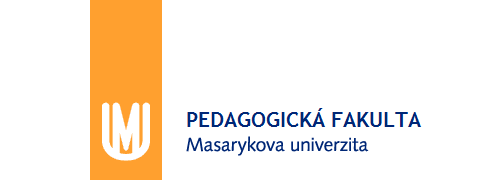 Provoz obchodu a služeb
Cenové slevy
Propagační slevy
poskytuje dodavatel svým dealerům jako formu kompenzace za úsilí, které vynakládají na podporu prodeje jeho výrobků. 
Propagační slevy mohou být skryté nebo otevřené. 
Skrytá sleva představuje snížení ceny nakupovaného zboží nebo dodání zboží navíc, což v konečném výsledku snižuje cenu zboží objednaného odběratelem. 
Na druhou explicitní typ slevy znamená úhradu odběrateli za část výdajů nebo za všechny skutečné reklamní a propagační výdaje vynaložené za účelem propagace výrobcova produktu.
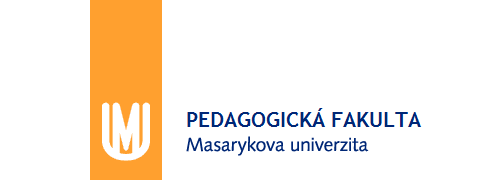 Provoz obchodu a služeb
Cenové slevy
Hotovostní slevy
srážka z ceníkové ceny poskytovaná prodávajícím, jejímž smyslem je podnítit odběratele k rychlejší úhradě faktur.
Pojem hotovostní slevy zahrnuje tři prvky:
nabízenou diskontní sazbu;
specifické časové období, během něhož je nabízená diskontní sazba využitelná;
časový limit pro úhradu celé faktury, pokud není hotovostní slevy využito.
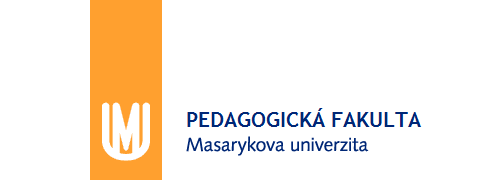 Děkuji za pozornost!
Příjemný zbytek dne!